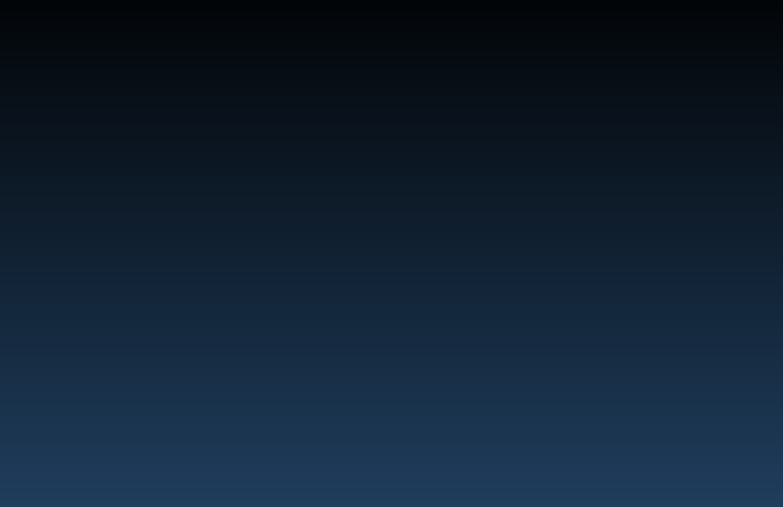 The Research Future:  Discovery
Mary Lidstrom
Vice Provost for Research
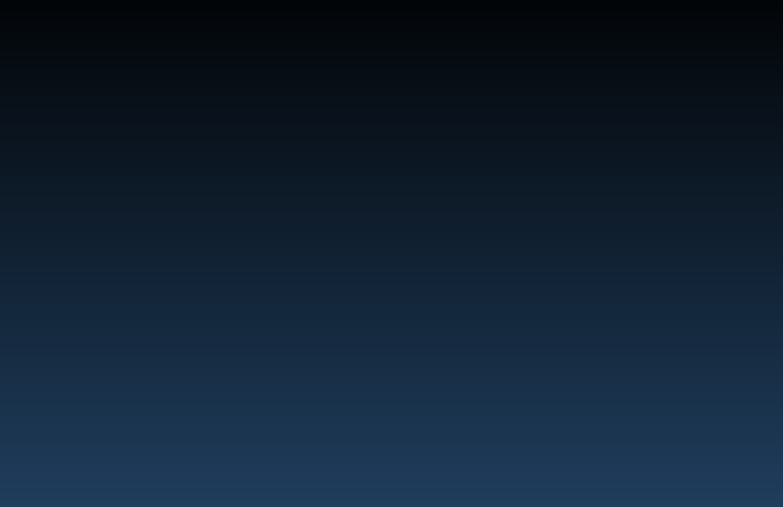 Background
Change is upon us
Get ahead of the curve
Think “how can this be done,” not “no”
Do the right thing, then work out the resources

2y2d Focus group identified themes:
Collaboration
Nimbleness
Flexibility
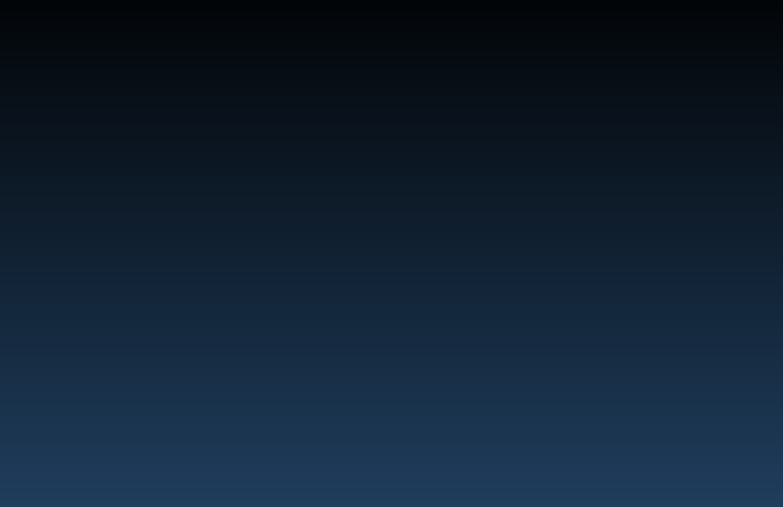 Collaboration:  work together
Sharing credit and resources
New kinds of partnerships
Between faculty
Between universities
Public/private/government consortia
Blurred lines between departments
Closest disciplinary colleagues in a different department
Cluster hires
Partner with other departments in joint hires, shared resources
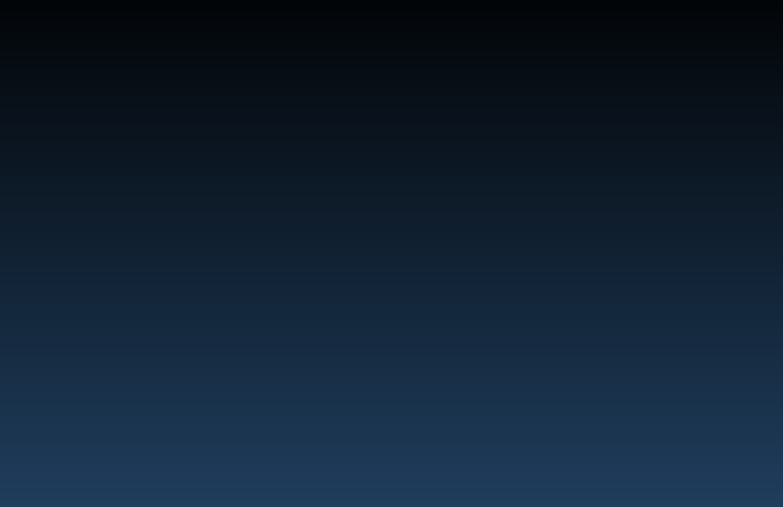 Nimbleness:  respond quickly
Anticipate trends
Look ahead, follow national trends
--Changing demographics
--Emerging societal problems
Prepare response scenarios in advance
Change policies and procedures
Remove barriers to rapid response
Set up systems for rapid input
Network
Relationships build in nimbleness
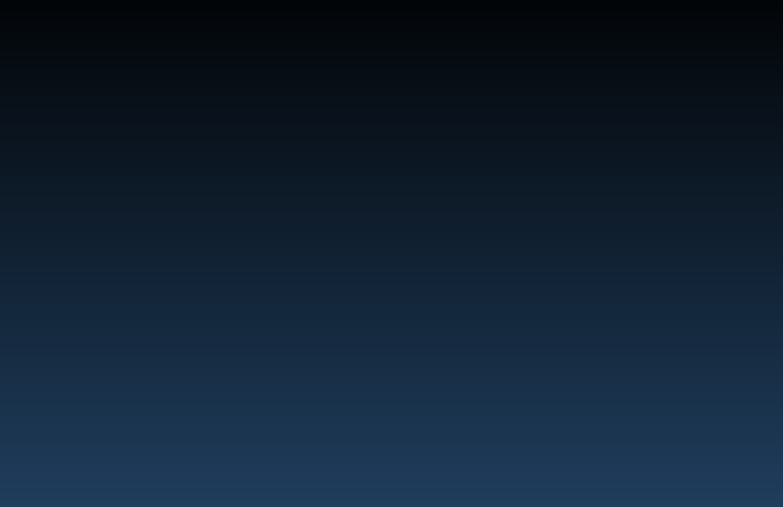 Flexibility: one size does not fit all
Understand core values and goals
	Identify, then stick to them
Ask:  “If I do this, will it help support our core goals?”
Consider compromise
	Parallel tracks
Give up ownership
	Share and leverage;  may give up personal service
	Win-win situations
Don’t let tradition box you in